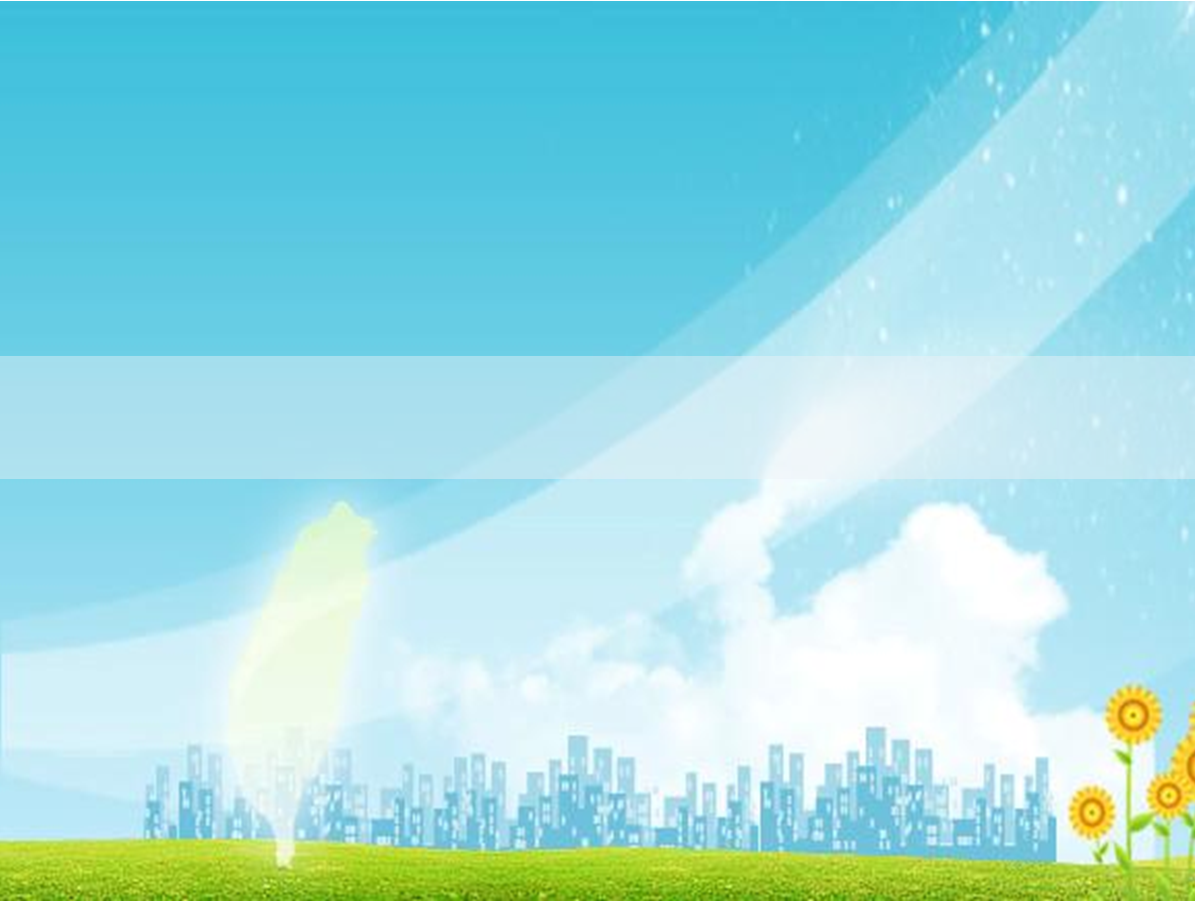 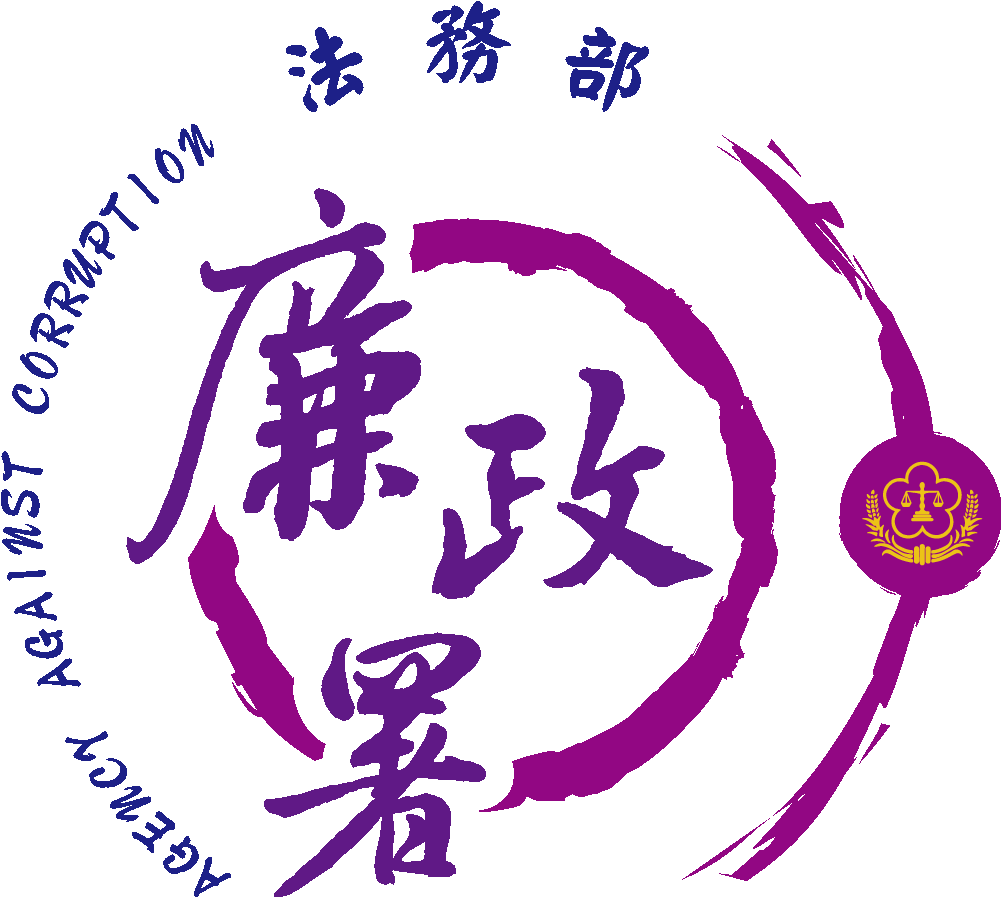 公務員申領小額款項專案法紀宣導
案例分享
案例一    詐領差旅費
某機關主管，利用出差督導之機會，竟未依申報出差之日期（共申請10餘次）實際前往出差地點執行公務，而係留在辦公室或至其他地區演講、參加餐敘及處理其個人之事務，卻仍分數次填寫「國內出差旅費報告表」申請差旅費計新臺幣（以下同）9,000餘元，致不知情之審核人員誤認其有實際至出差地點執行公務，而將前述金額匯入銀行帳戶。
2
案例二    詐領加班費 (一)
某機關約聘人員，明知其已獲聘為公務人員升等考試監場人員，同日不可能另至機關加班，竟基於詐取加班費之犯意，事前申請專案加班，使不知情之審核人員陷於錯誤，而核准其加班申請。事後該錄事遭人匿名檢舉，經該機關政風室查獲而未及領取虛報之加班費。
3
案例三    詐領加班費 (二)
某市警察局分局員警，明知自己休假未上班，亦無超勤加班之事實，卻仍利用職務上之機會，虛偽填寫「員警超勤時數統計表」，交由不知情之承辦人，使其據以登載在職務上所掌之「超勤加班費申請單」等公文書，再送請該人事、會計、行政、督察等單位及機關主管簽核，而據以核發3,000餘元之超勤加班費。
4
案例四    詐領油料費
某處技工，負責公務車輛維(養)護及駕駛業務，明知公務車加油卡僅得作為公務車加油簽帳之用，竟持公務車加油卡，使加油站員工陷於錯誤，將價值3,000餘元之汽油加入其私人車輛；且未經該處技正兼主任之同意，逕於公務車「油料月報表」偽造其簽名，表示該名主任於是日曾使用該公務車。
5
案例五    詐領國旅卡休假補助費
依某市駐里事務費核發作業要點及可支用項目一覽表等相關規定，里幹事可按月檢據核銷駐里事務費6,000元。該市某里幹事，先至國民旅遊卡特約商店，使用國民旅遊卡刷卡購買抗UV防曬褲及排汗褲，因該等消費項目符合前述相關規定，其遂據以核銷駐里事務費，惟事後竟又將該2筆消費另行申請公務人員強制休假補助費，因此重複請領1萬餘元。
6
案例六    詐領鐘點費
某市衛生所護士，利用負責「中老年健康促進及慢性病防治宣導講座」業務之職務上機會，明知未聘請講師辦理該活動不得請領講師費，卻於其職務上所掌之公文書即衛生所辦理中老年病及慢性病防治業務「經費收支明細表」內，虛偽登載不實之「日期、摘要、金額」等內容，復虛偽製作講師鐘點費領據之私文書，並偽造醫師簽名，使不知情之審核人員陷於錯誤，從而詐得講師費8,000元。
7